National Identities in the UK
National Identity in the UK
Conventional Wisdom on UK was to emphasize its  Homogeneity 

This thinking has changed radically over the post-war, Post-Cold War eras

What has happened in the world and in the academy to change this view???
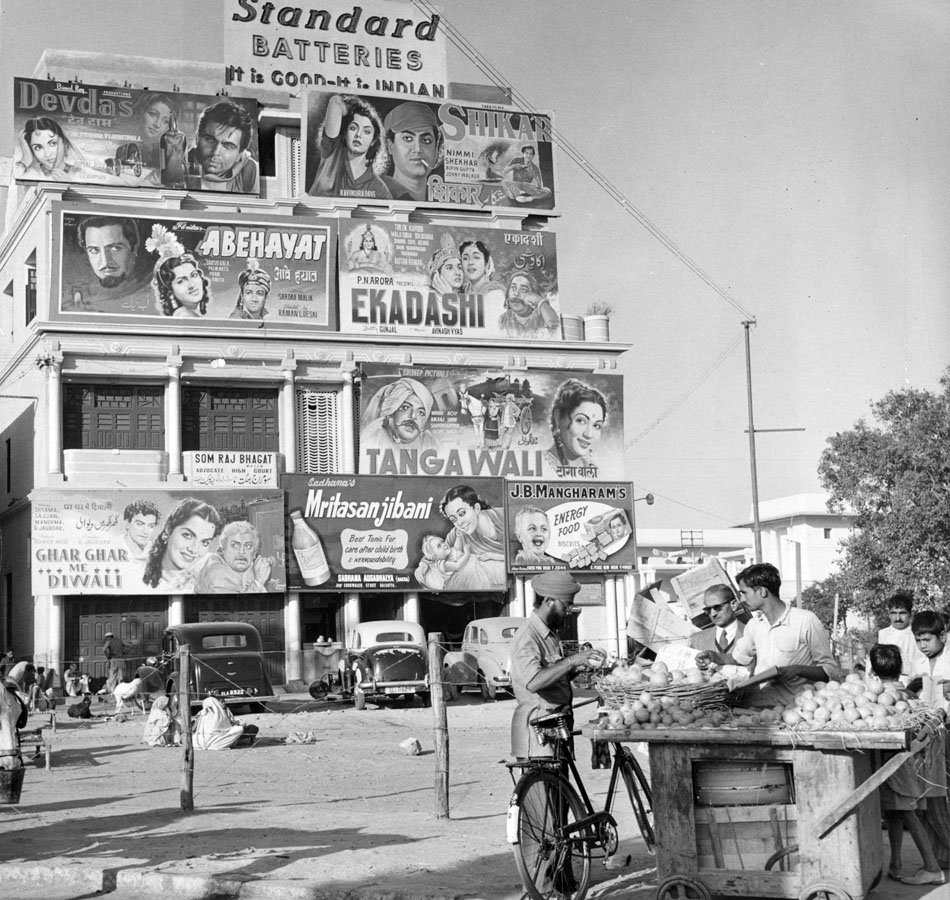 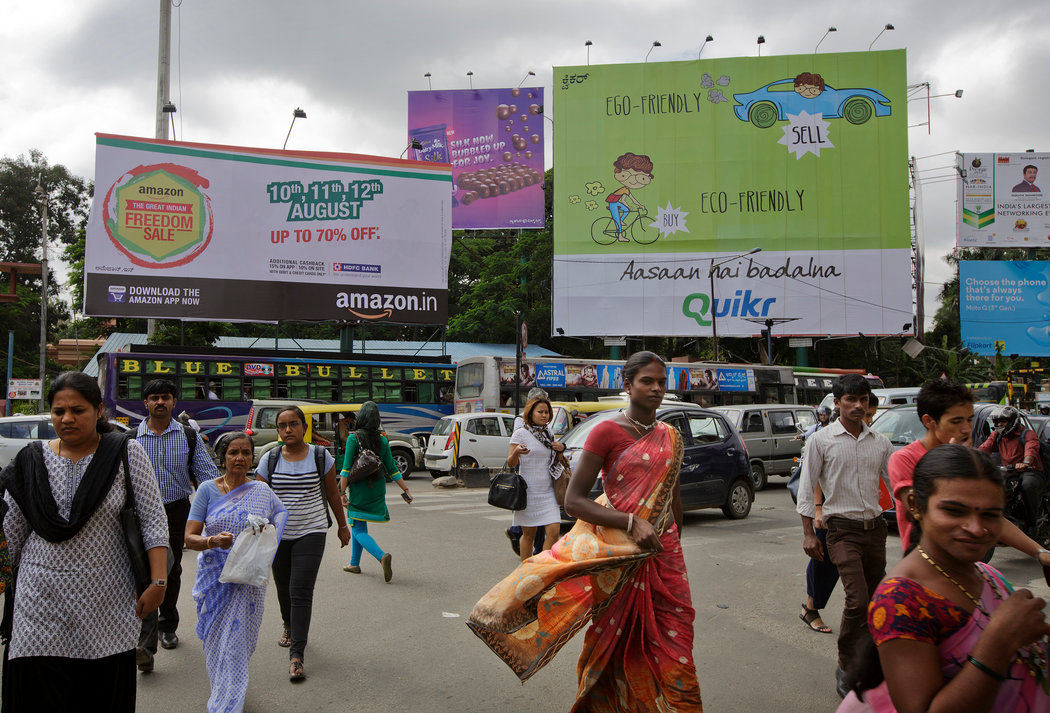 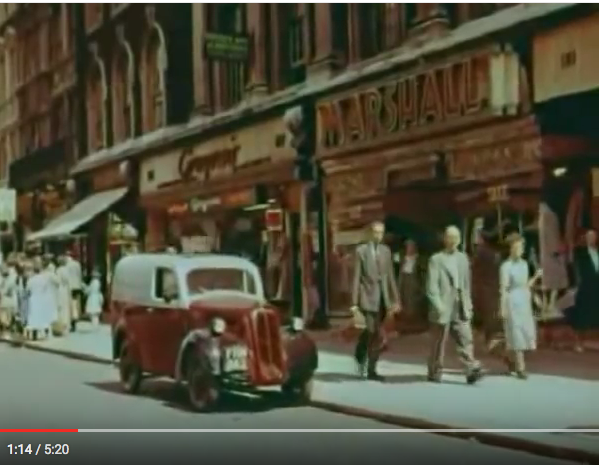 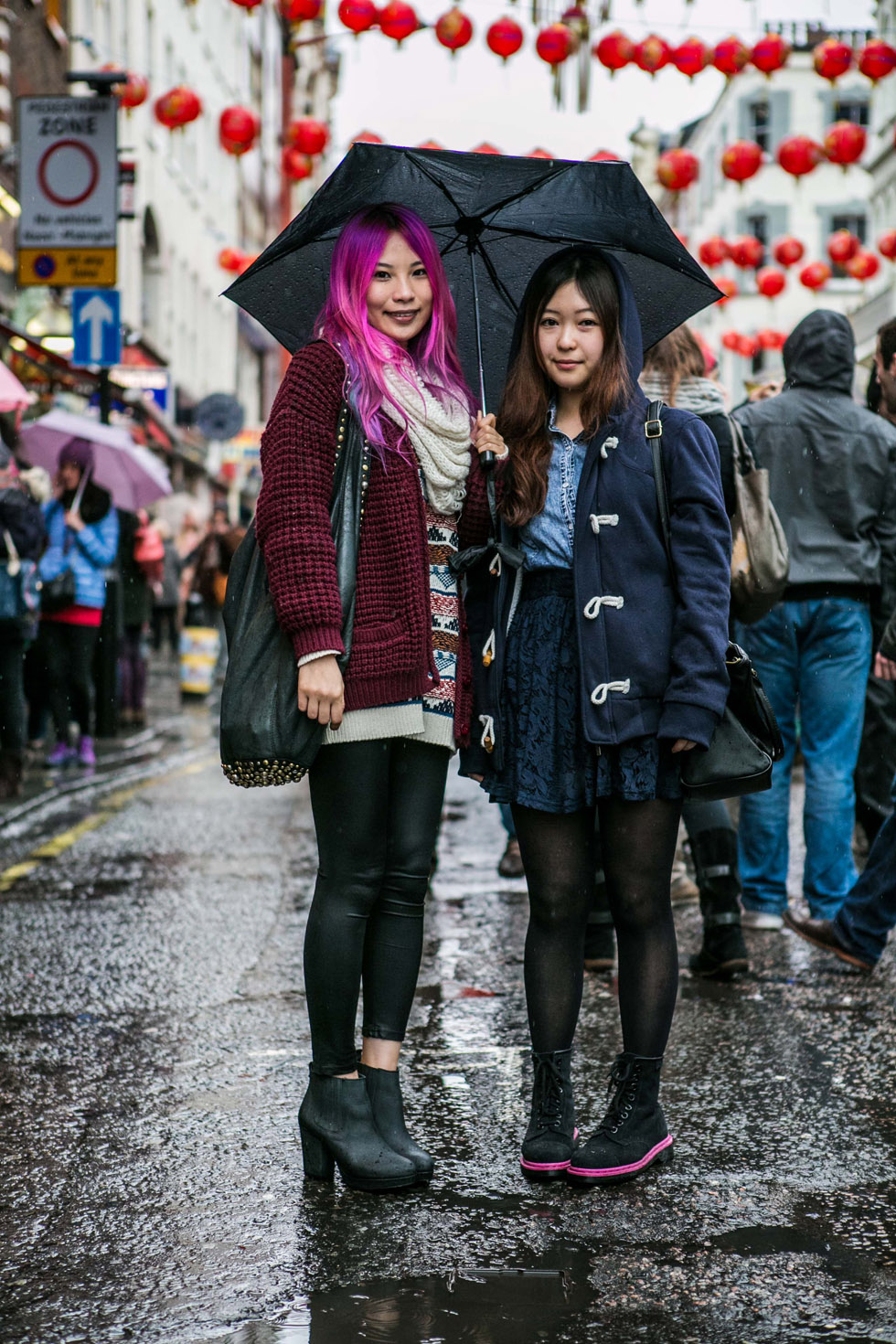 Decolonization struggles since WWI

De-industrialization

Decline of UK; ascendancy of US

Europeanization

Globalization; glocalization

Multiculturalism, diversity
The nomenclature of the UK
The UK=
Great Britain +N Ireland
Great Britain=
Scotland, Wales and England
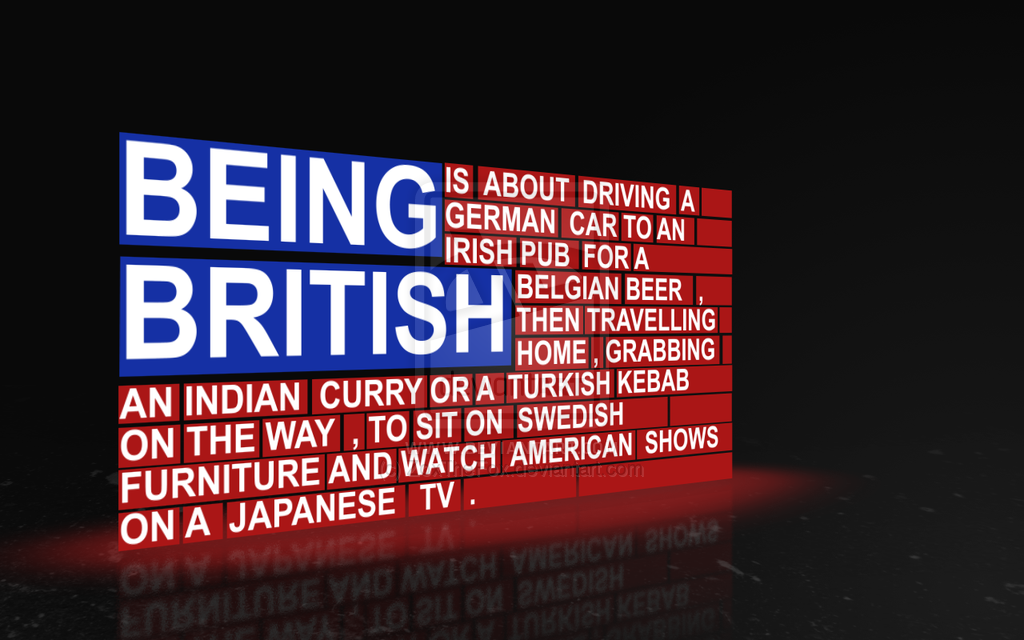 What does it mean to be british?
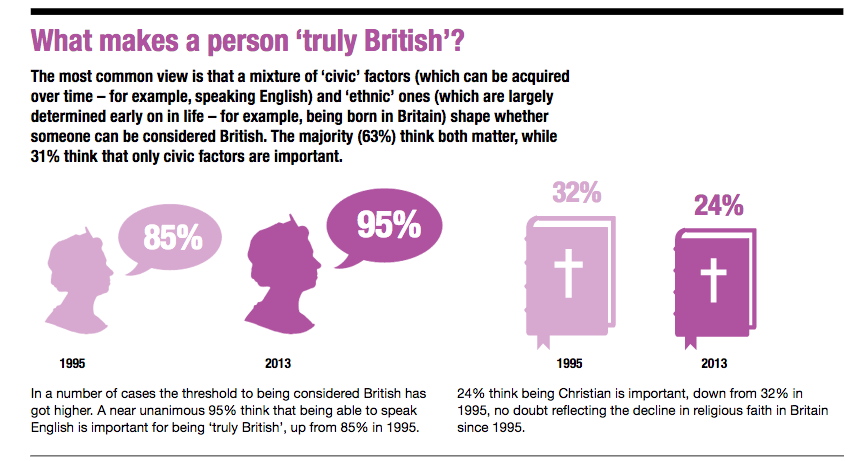 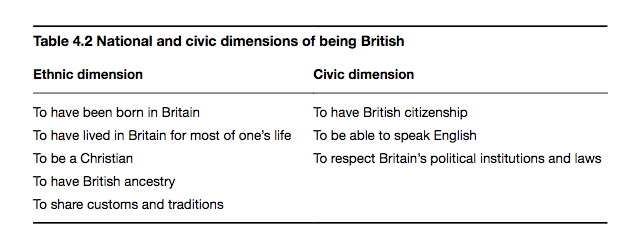 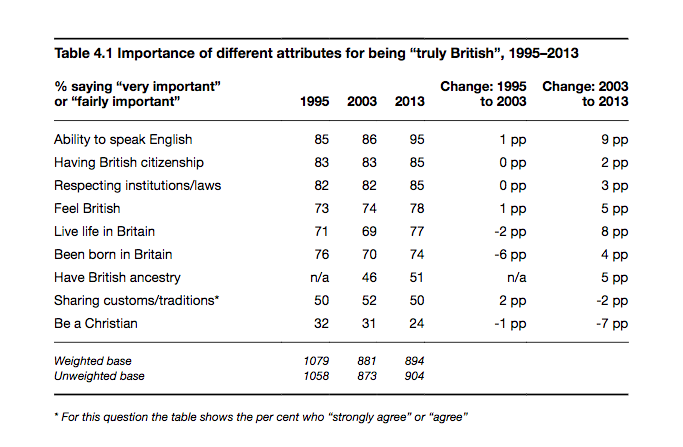 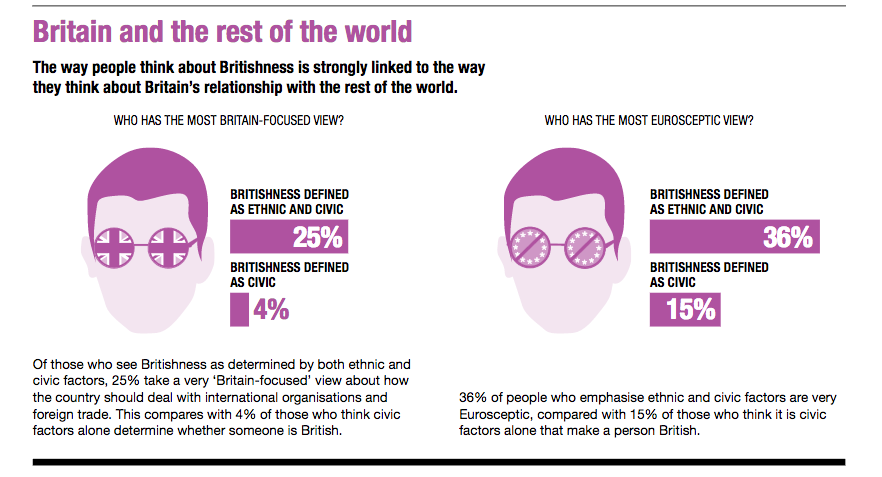 British vs. English over time, 1992-2012
according to research by David owen, inst for employment researchUniversity of Warwick
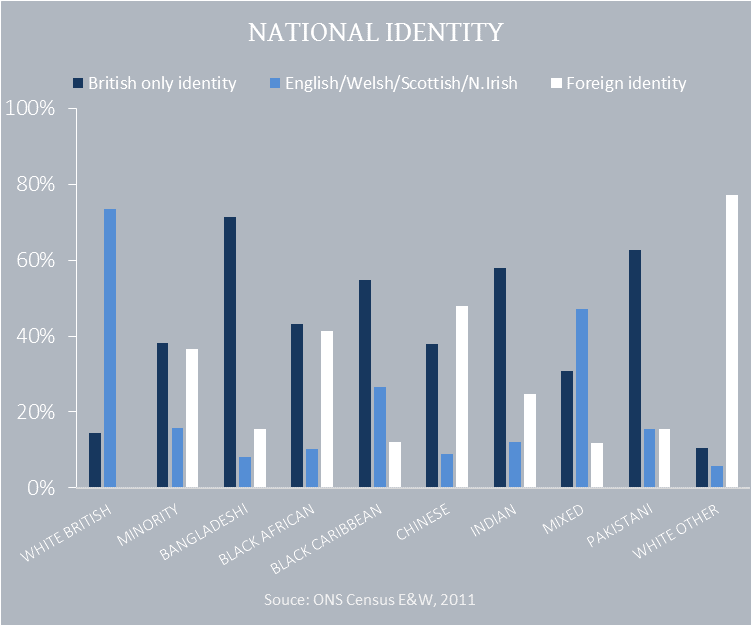 People of different ethnic groups are more or less likely to identify as British. 
Whites are more likely to identify as English/Welsh/Scottish/N Irish.
Minorities are more likely to identify as British.
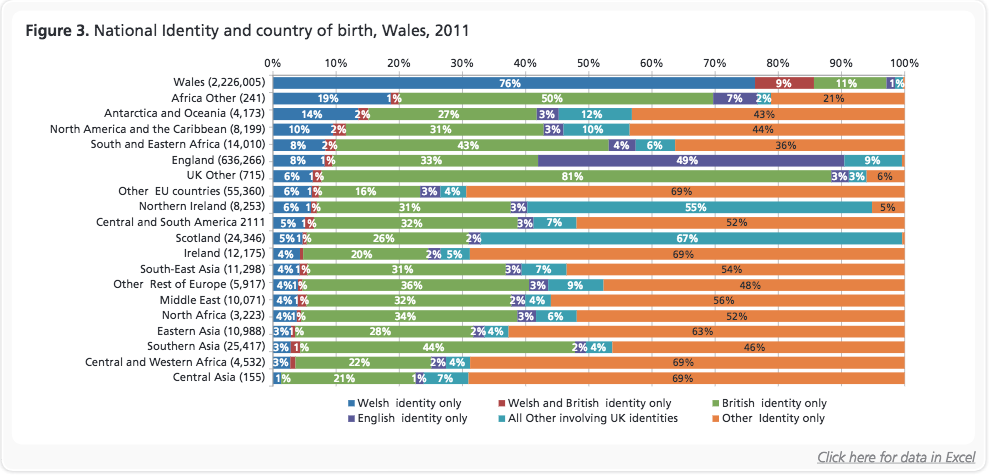 Similarly, welsh identity varies by place of birth
Welsh identity is most common among those born in wales
Although it is claimed by some foreign born/foreign origin groups
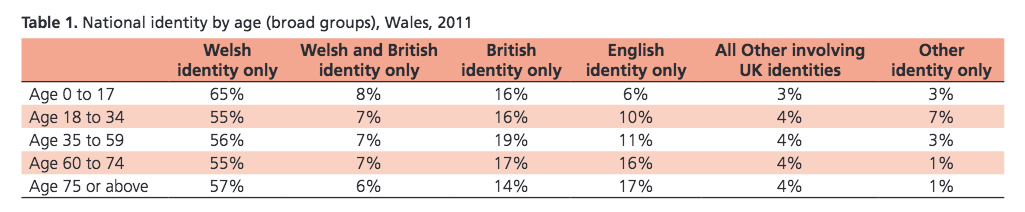 Welsh identity on the rise among young people
Scottish National Identity
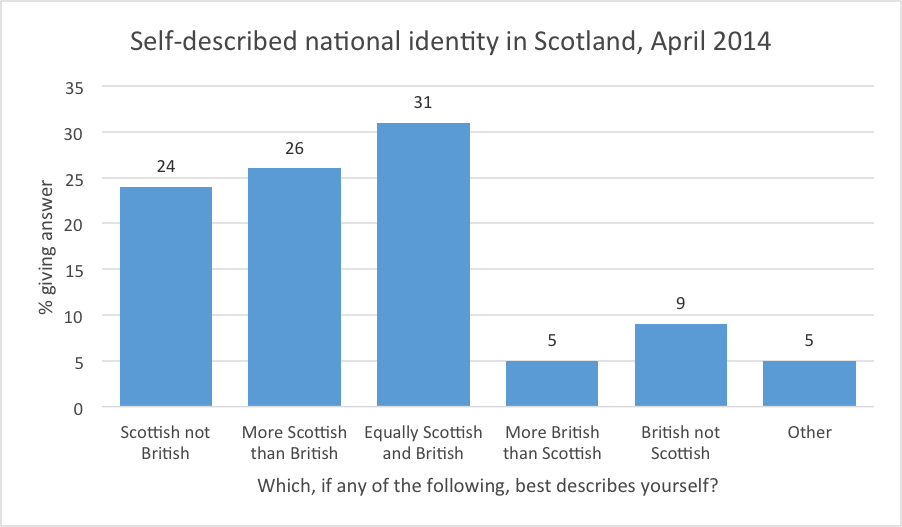 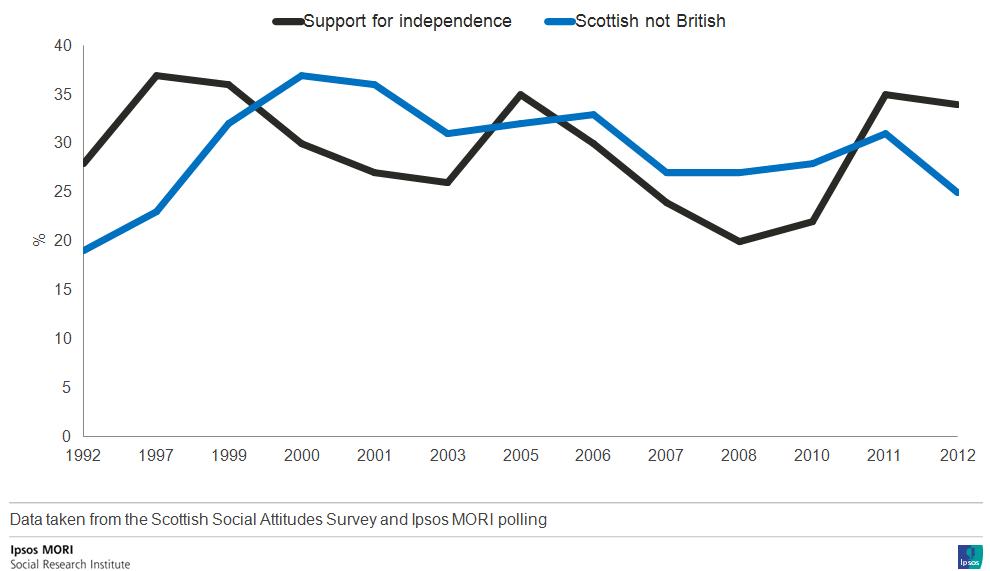 Scottish independence referendum, 2014
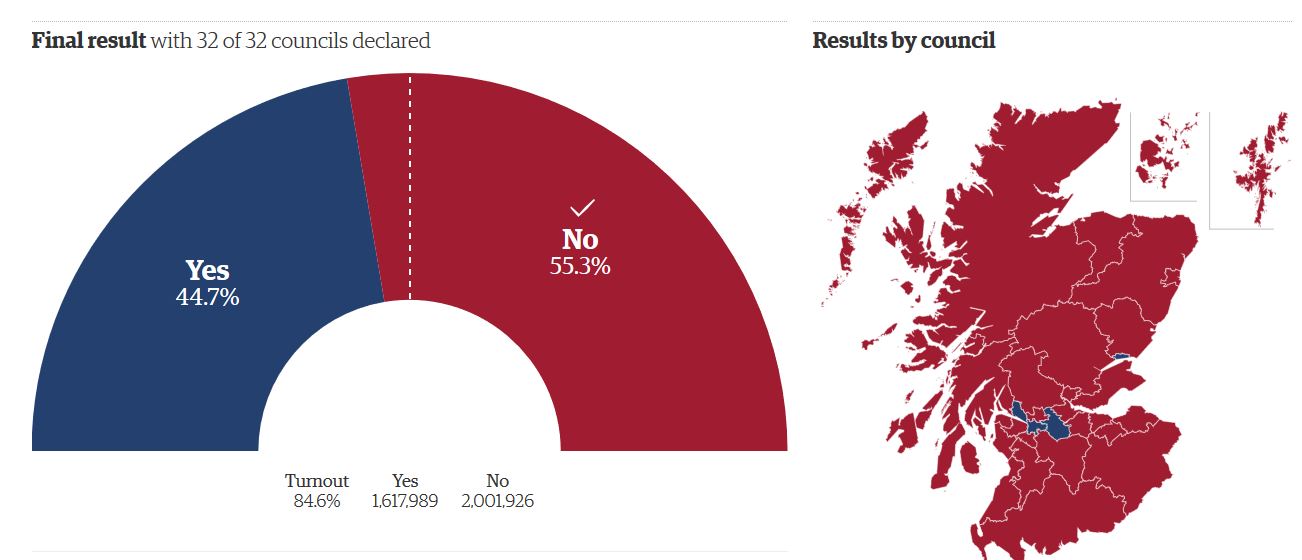 The rise of UKIP
UK Independence party
Euro Sceptic party – anti-UK being in EU
Over time, grew into anti-immigrant party
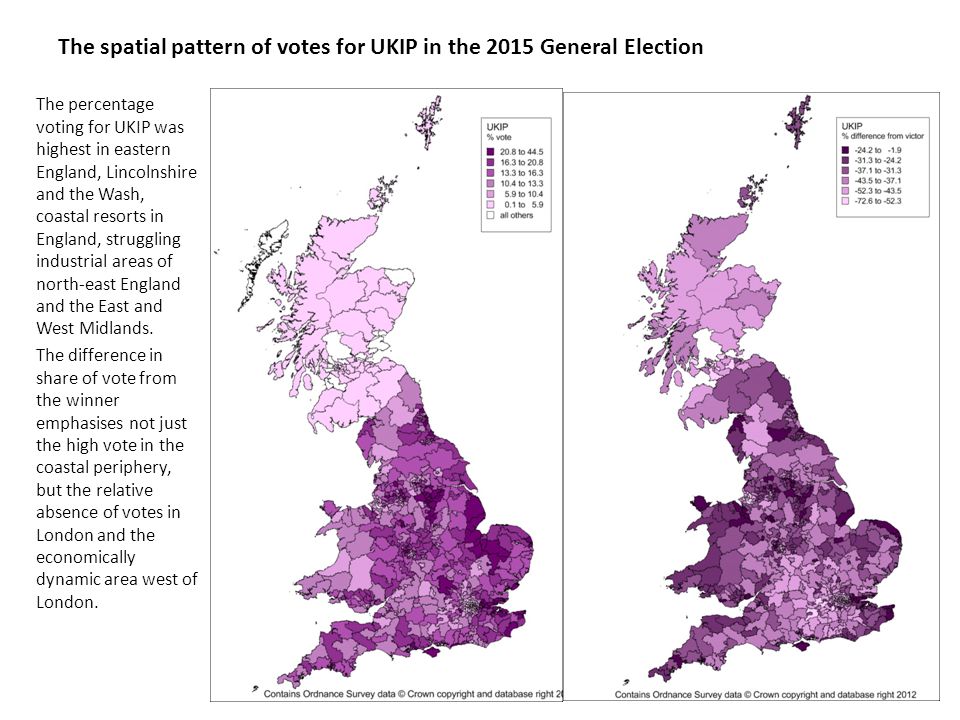 Vote for UKIP was higher in least diverse, more rural, more economically stressed parts of the UK
UKIP’s won one constituency in the House of Commons, Clacton
Clacton is:
coastal, older, economically disadvantaged, and receiving an influx of East Enders
See 538 article on
Welsh nationalist partyPlaid Cymru
Opposes UKIPWhy?

Wikipedia entry on
Summary of regionalism, national identities in the UK
British is a pan-ethnic identity
	More likely to be claimed than English, Scottish, etc. by non-whites

Identification as British is declining over time among whites in favor of English in England (this is a trend; does not reflect the majority)

The tendency to identify as English in England is correlated with rural living, lower educational attainment, lesser skilled jobs
Sources and Resources
British social Attitudes.  National Identity. http://www.bsa.natcen.ac.uk/media/38984/bsa31_national_identity.pdf
Centre on Dynamics on Ethnicity.  http://www.ethnicity.ac.uk/
Integration Hub.  http://www.integrationhub.net/module/attitudes-and-identity/
Metapolls: The world of polls. http://metapolls.net/2014/09/scottish-independence-referendum-final-results/#.WKKx7hDogtk
Scottish National Identity. http://www.bsa.natcen.ac.uk/latest-report/british-social-attitudes-30/devolution/trends-in-national-identity.aspx
Variations in national identity, diversity and integration within the UK David Owen, Institute for Employment Research, University of Warwick.
What is Britishness? By David Beecham http://www.redpepper.org.uk/what-is-britishness-citizenship/